Service de tests A/B et personnalisation (Adobe Target)
Éditeur Principal
Avril 2024
Aperçu
L'équipe de l'Éditeur principal des services analytiques offre un service de tests A/B et de personnalisation
Il est temps de confirmer quelles institutions souhaitent utiliser le service en 2024-25
Le premier courriel d’appel demandant une confirmation d’intérêt a été envoyé la semaine du 15 avril
Les institutions sont priées de confirmer leur intérêt avant le 1 mai
Adobe TargetL'outil du GC pour les tests A/B et la personnalisation
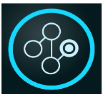 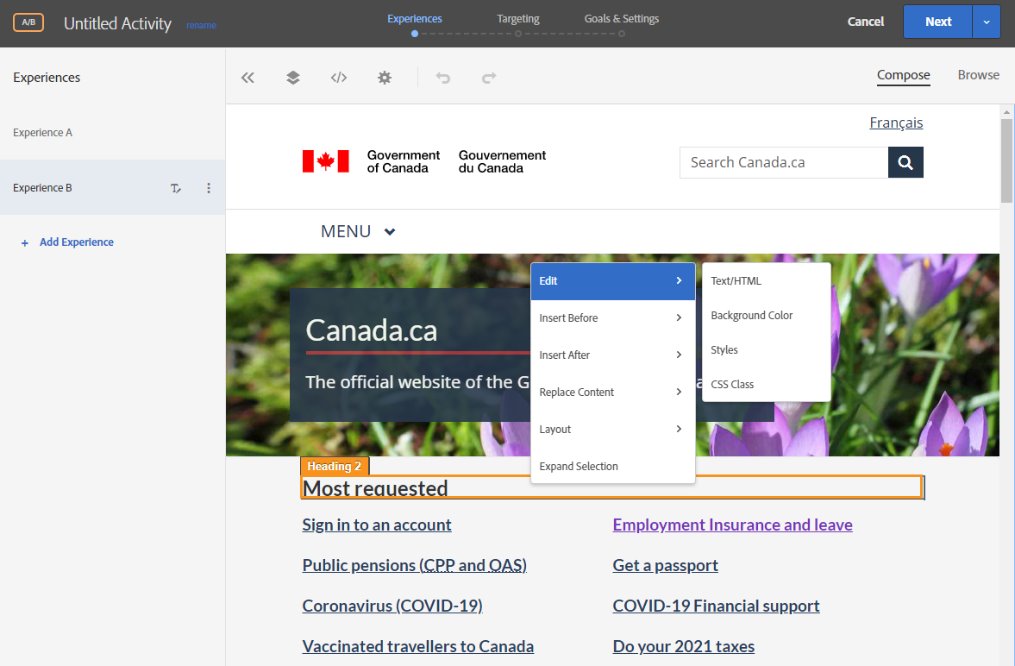 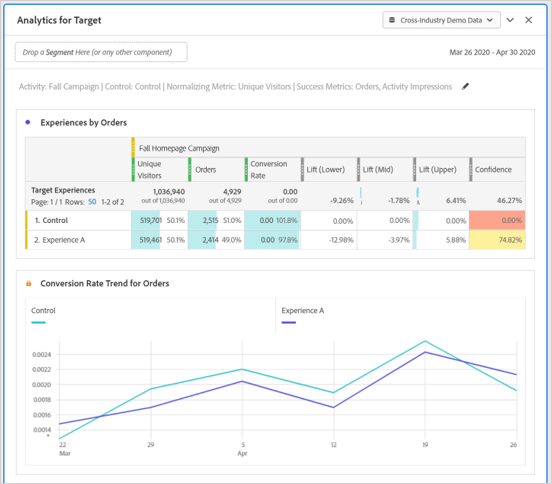 Procuré et prêt à être utilisé pour le GC
Interface facile à utiliser
Peut tester et personnaliser n'importe quelle partie du contenu ou des parcours des utilisateurs
Ne modifie pas la page d'origine
Liens de prévisualisation à examiner avant le lancement
Intégré à Adobe Analytics
Qu'est-ce que la personnalisation?
Afficher du contenu Web personnalisé à des groupes de visiteurs basés sur des critères de public prédéfinis.

Exemples de critères du public :
Localisation géographique
Appareil mobile ou de bureau
Trafic du GC ou trafic public
Nouveaux visiteurs ou visiteurs habituels
Page précédente ou page de renvoi
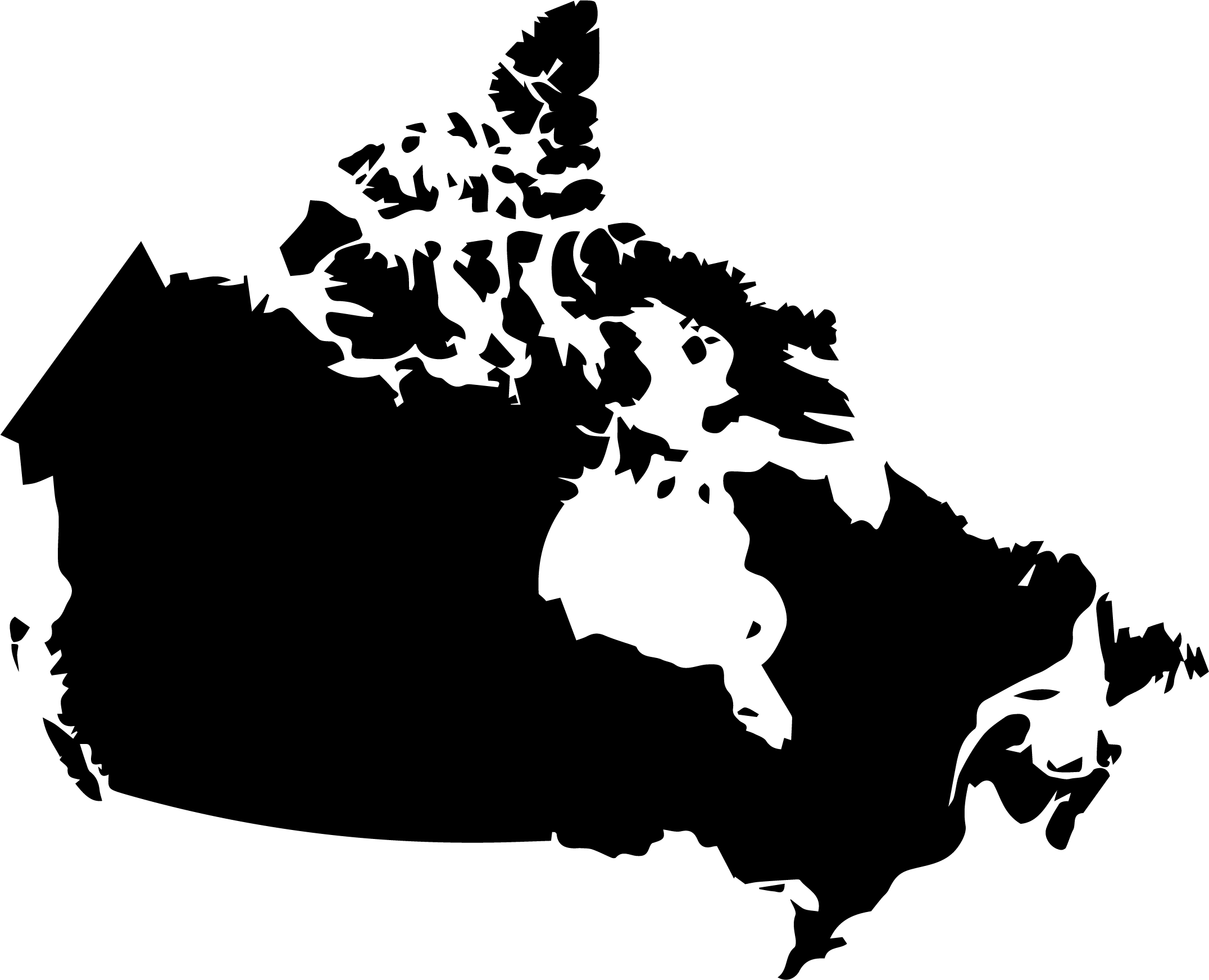 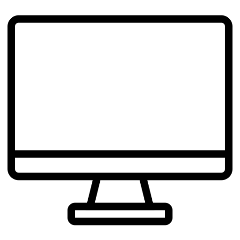 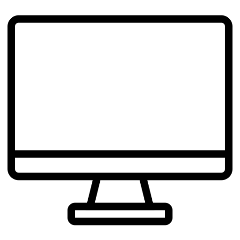 2
1
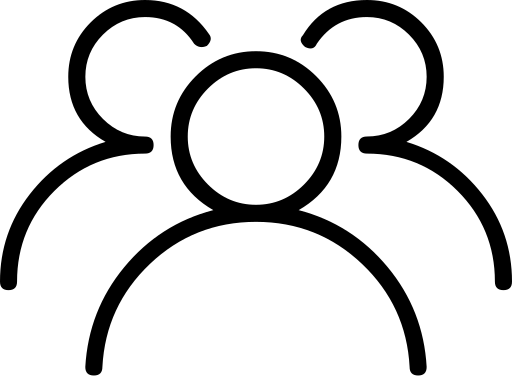 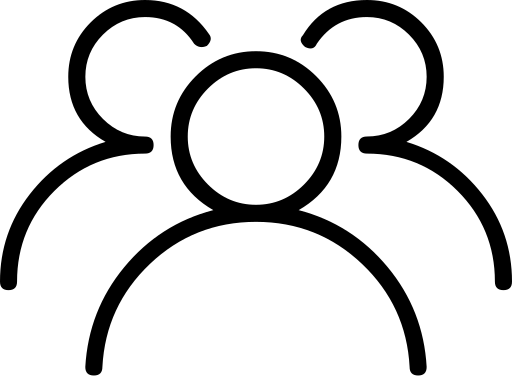 Que sont les tests A/B?
Les tests A/B sont une méthode qui consiste à présenter de manière aléatoire deux ou plusieurs variantes de contenu aux visiteurs afin de déterminer laquelle performe la mieux.

Que pouvez-vous tester?
Tout ce qui se trouve sur une page! Conception, mise en page, titres/entêtes, texte, images, appels à l'action, boutons, liens, etc.
Comment fonctionnent les tests A/B
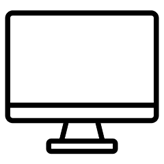 Le trafic Web est distribué de manière aléatoire entre les variations au cours de la même période de temps afin d'éviter l'influence de facteurs externes (p. ex. les médias / les actualités).
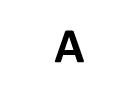 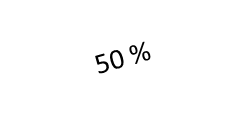 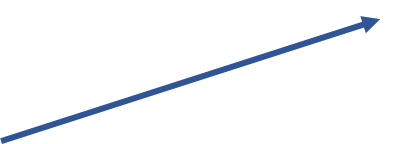 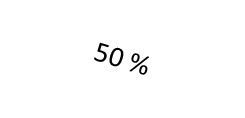 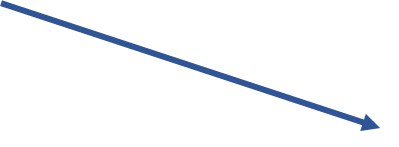 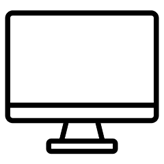 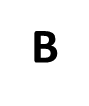 Exemple: Mon dossier Service CanadaDemander un code d'accès personnel
AVANT
APRES
Objectif : Améliorer l'accomplissement des tâches et l'efficacité du temps
Comment ? En réduisant la visibilité de l'avis de confidentialité et en augmentant la visibilité du bouton d'appel à l'action.
Le test a duré 7 jours, avec 4 variantes de la page.
Évaluation de la réussite : Voir s'il y avait une augmentation du taux de clics sur le bouton "continuer".
La version ayant obtenu le plus de succès présentait l'avis de confidentialité en mode expansion/réduction, convertissait le bouton en style "supertâche" et en supprimant le bouton d'annulation.
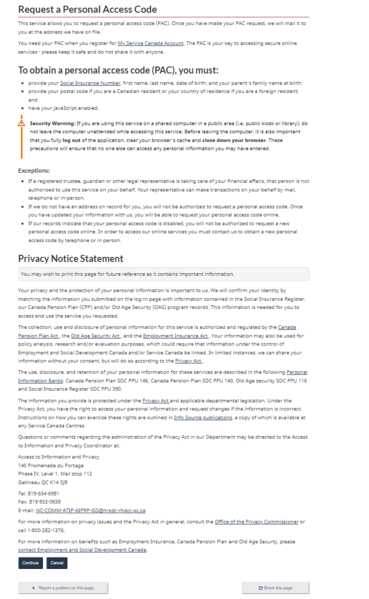 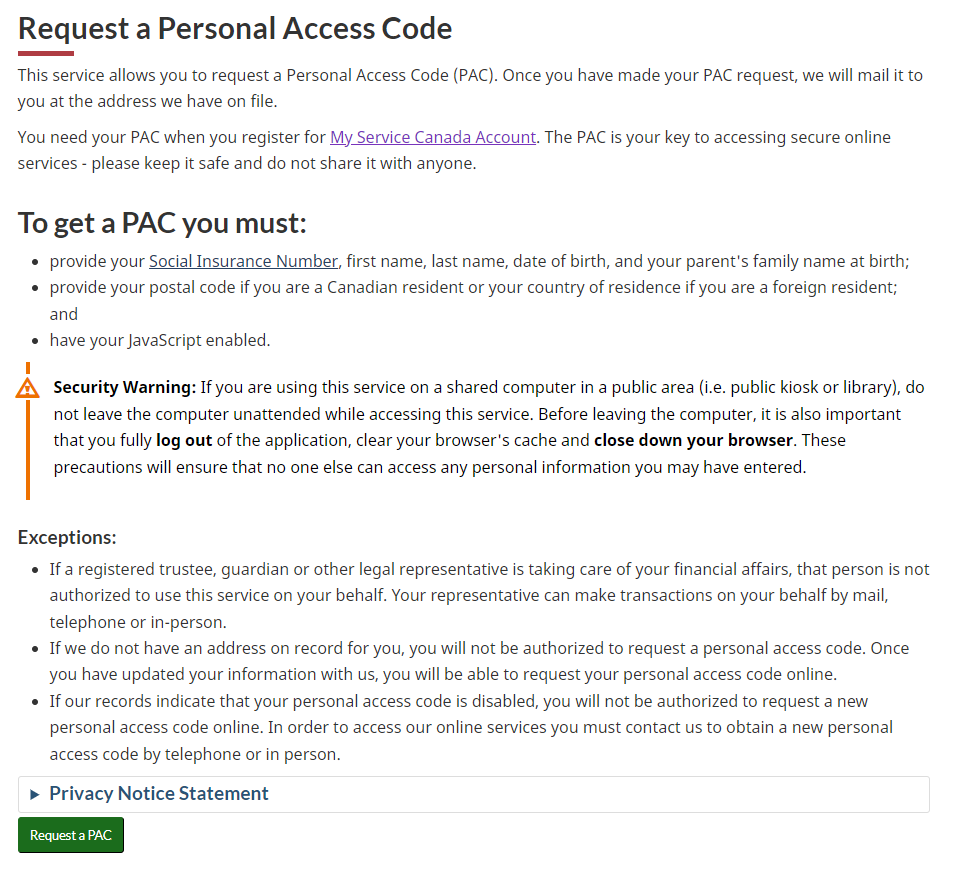 Exemples
Bibliothèque de tests A/B et activités de personnalisation au sein du GC

La bibliothèque fournit un résumé des tests A/B et des personnalisations effectuées avec Adobe Target au sein du GC, y compris:

La question ou le problème de recherche du cas d'utilisation

Les paramètres de réussite utilisés

La manière dont le cas d'utilisation a été conçu et mis en œuvre

Les résultats du cas d'utilisation
Soutenir le gouvernement numérique
À propos du service
Service à recouvrement des coûts 
Les institutions auront accès à Adobe Target pour créer et gérer leurs propres tests/personnalisations.
Tests et personnalisations illimités
Formation, soutien et ressources de l’Éditeur principal
Remarque : Il est fortement recommandé que votre institution ait mis en œuvre Adobe Analytics.
Pour en savoir plus sur ce service, consultez la page GCpedia sur Adobe Target.
Contactez-nous!
Si vous souhaitez en savoir plus ou si vous souhaitez avoir accès à Target, envoyez nous un courriel à :
gc.analytique-analytics.gc@servicecanada.gc.ca